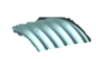 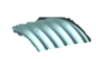 鉄テープ外装
吸水テープ
12F Spider Web RibbonⓇ
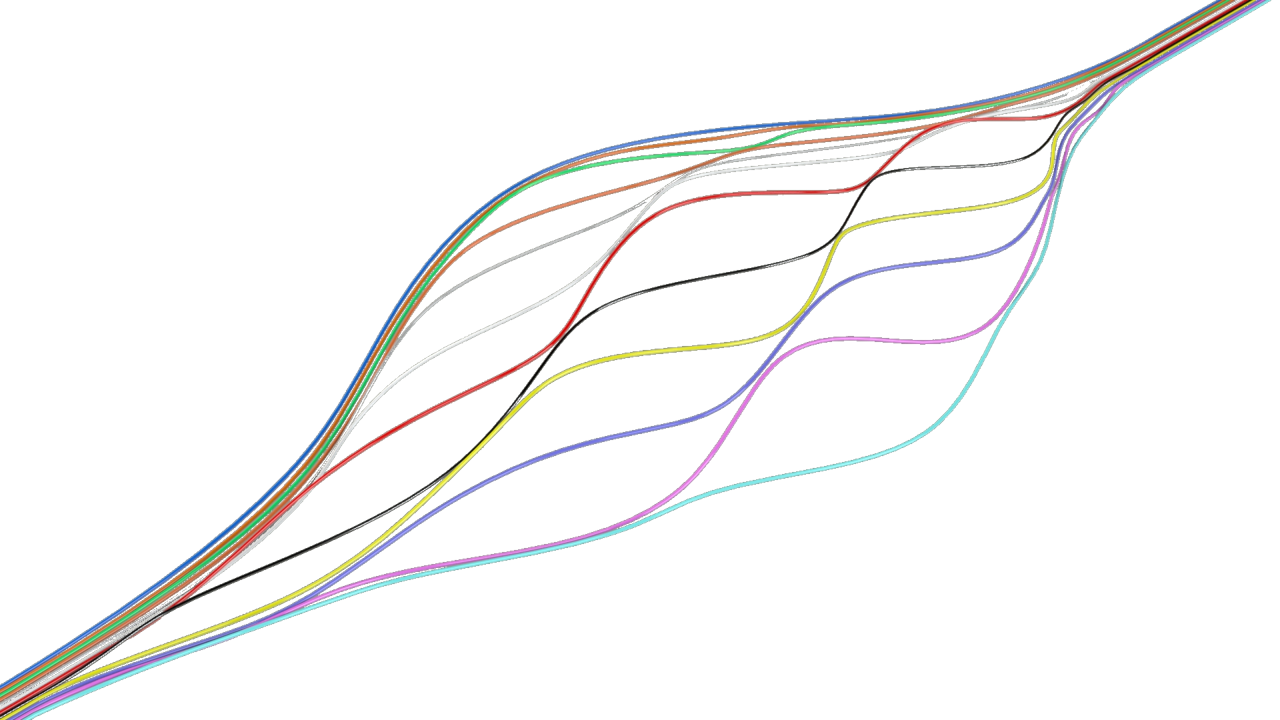 ジャケット（シース）
リップコード
チューブ
テンションメンバ
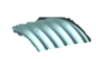 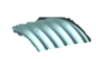 Corrugated steel tape
Water blocking tape
12F Spider Web RibbonTM
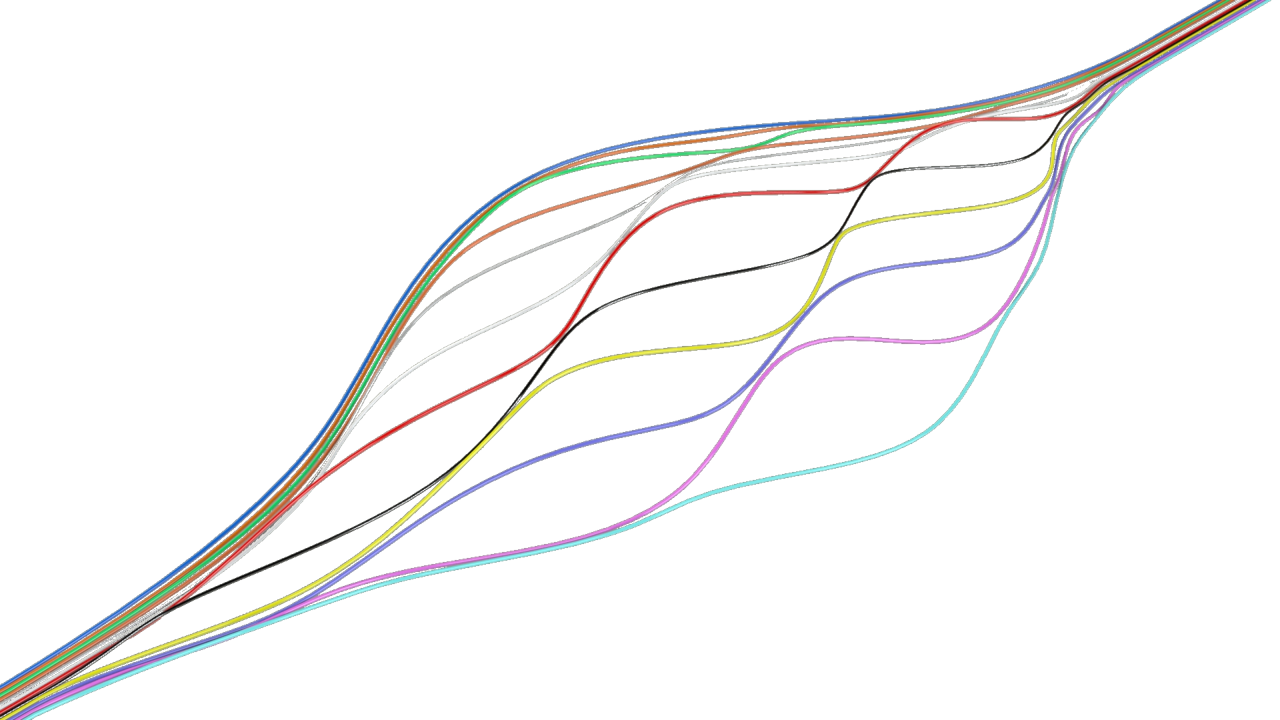 Jacket (Sheath)
Ripcord
Strength member
Tube